DATOS REFERENCIALES
FACULTAD: MEDICINA
CARRERA: MEDICINA
AÑO: 5TO
ASIGNATURA: INFECTOLOGIA
TIEMPO ESTIMADO DE LA CLASE: 45 MINUTOS
EN AULA VIRTUAL Y  LABORATORIO PRESCENCIAL
ENTEROBACTERIAS(Salmonella)
FIEBRE TIFOIDEA
OBJETIVO

Distinguir la fiebre tifoidea como una infección intestinal y a Salmonella como la enterobacteria patógena responsable , sus mecanismos de patogenicidad a través de técnicas de laboratorio, para su diagnóstico, tratamiento,  prevención y control en la salud de la comunidad.
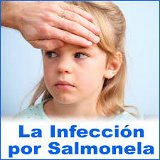 DEFINICION.- es una enfermedad infecciosa 

Salmonella typhi 





El reservorio principal es humano.
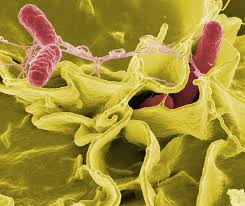 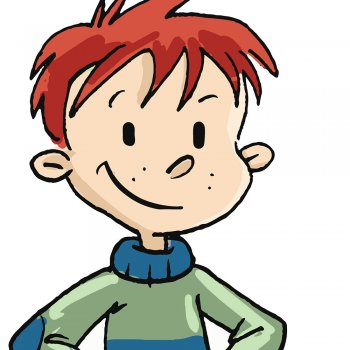 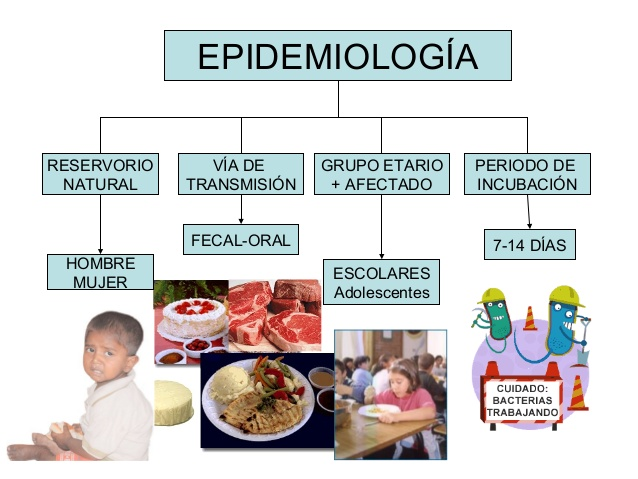 SINTOMATOLOGIA.- 
fiebre hasta alcanzar 39-40 °C, 
cefalea, vómitos y diarrea y dolor abdominal en ocasiones sangrado nasal.
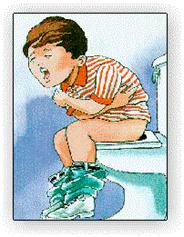 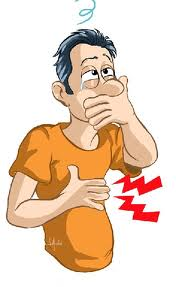 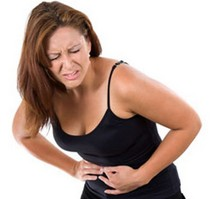 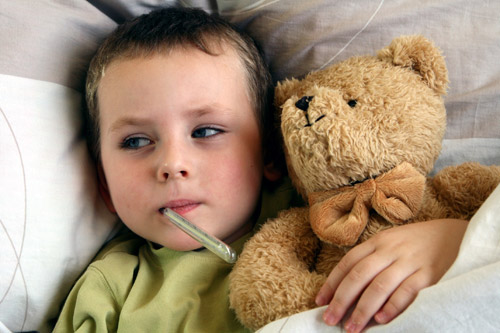 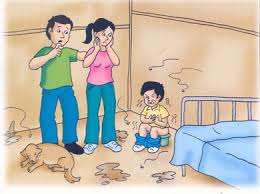 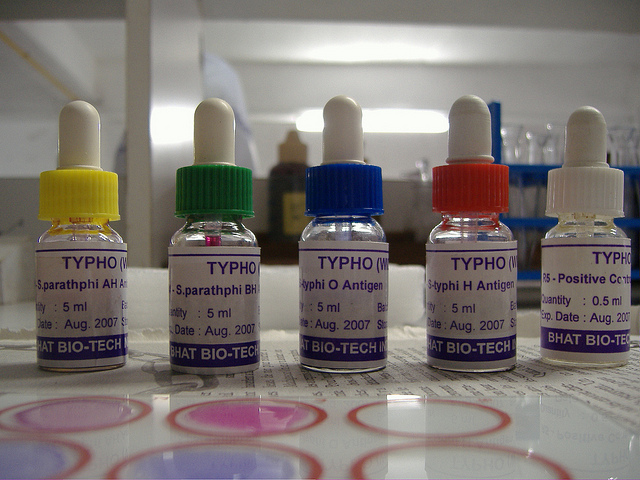 DIAGNOSTICO.- Para el diagnóstico, se utiliza la 
prueba de Widal en sangre.


TRATAMIENTO.- 
ciprofloxacina, 
Para la deshidratación, sueros.
 dieta blanda.
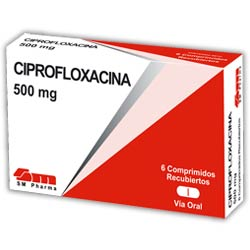 PREVENCION Y CONTROL.-
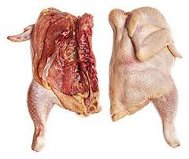 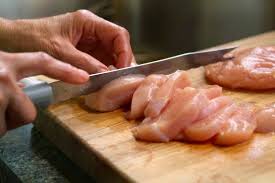 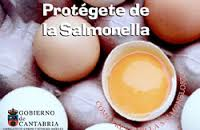 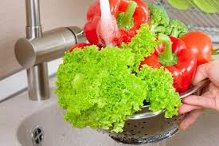 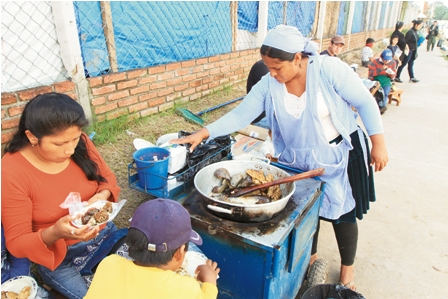 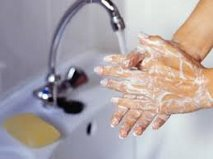 GRACIAS……